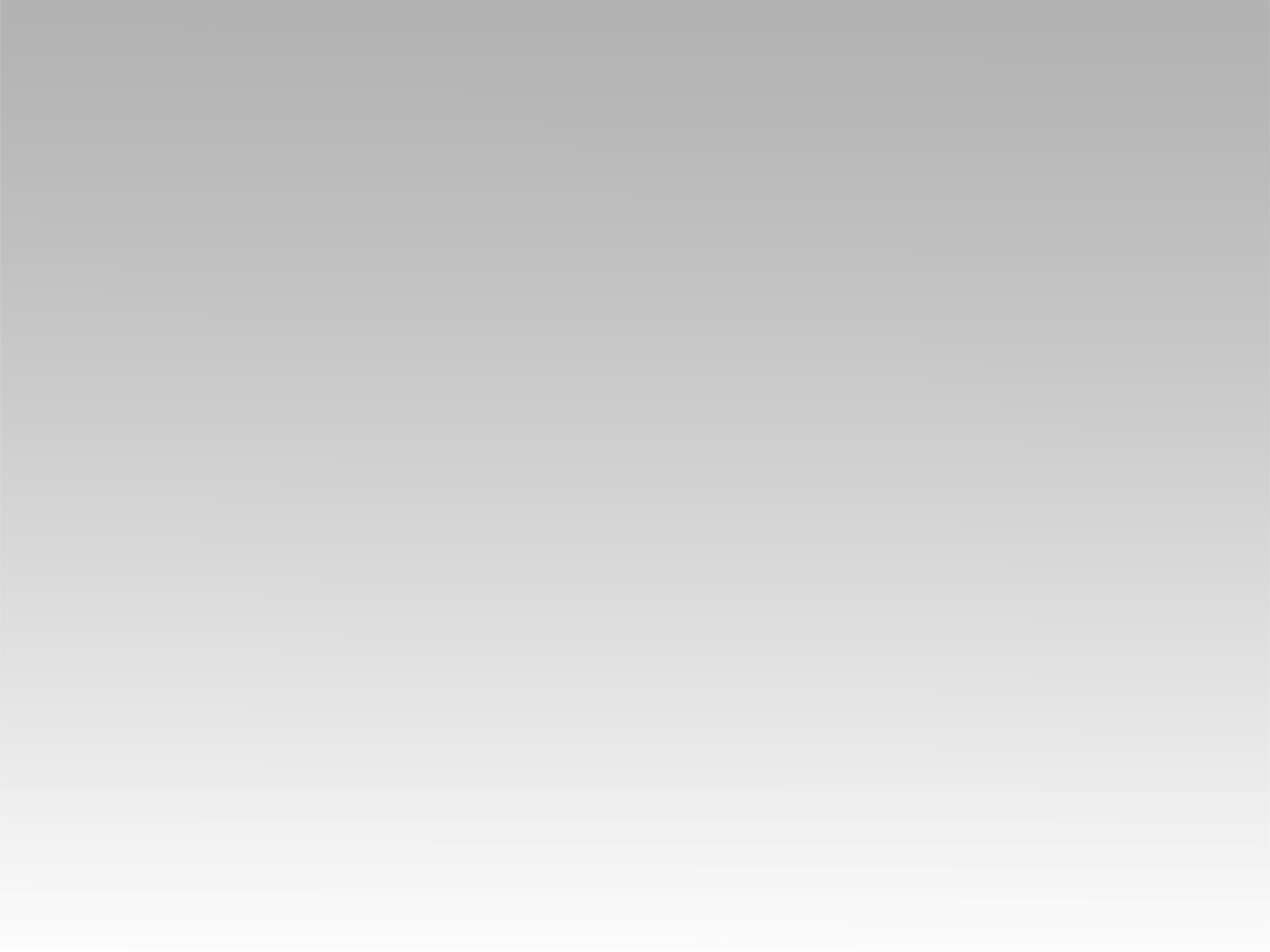 ترنيمة 
عيني عليك
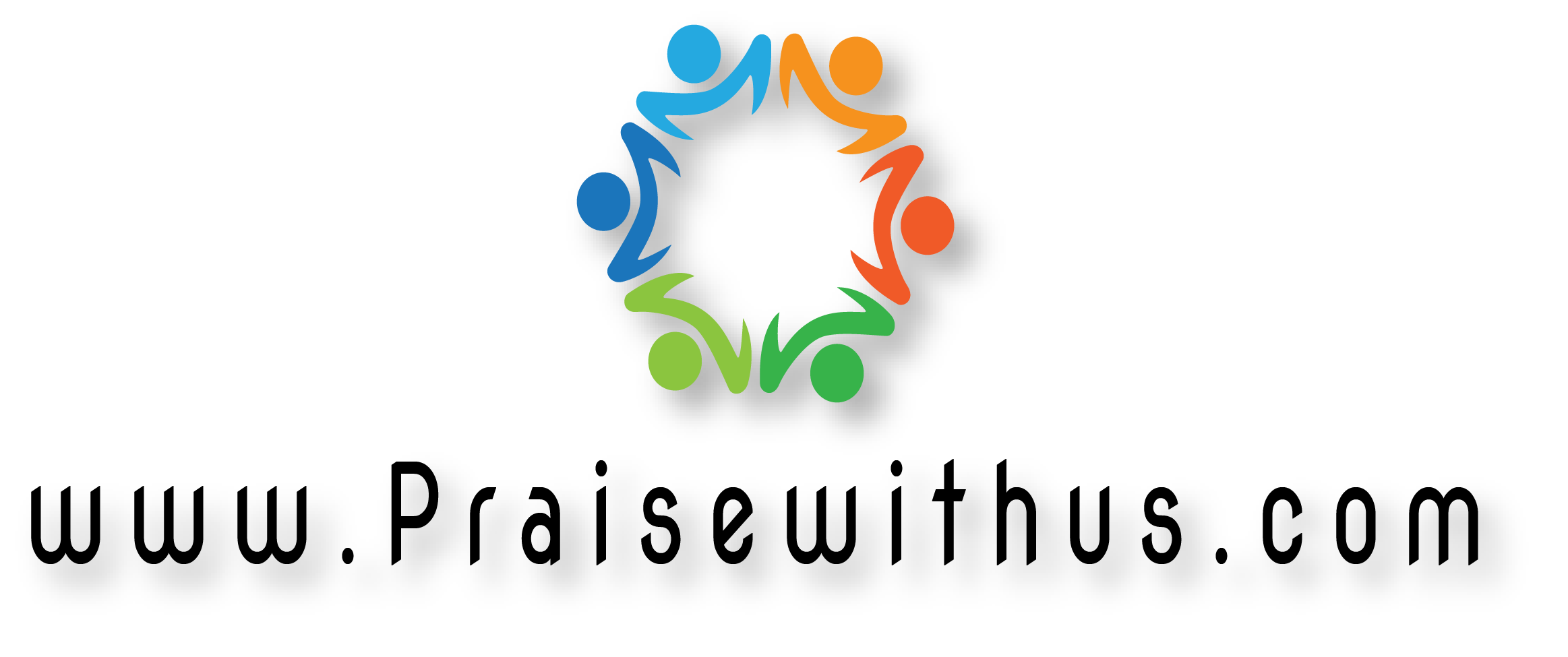 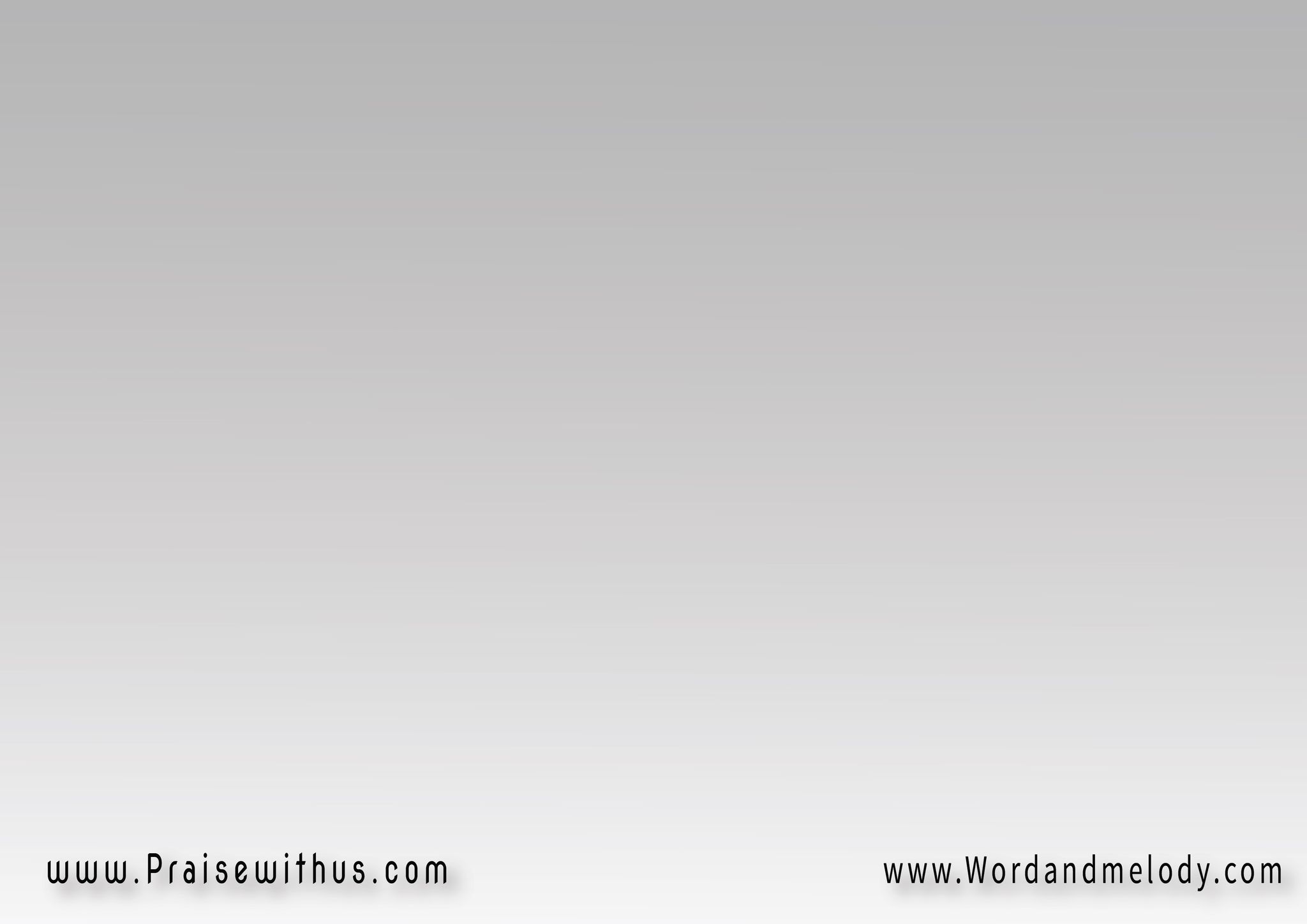 (عيني عليك أنا عيني عليك  لو في الضلمة أو في النور
عيني عليك أنا عيني عليك لو متضايق أو مسرور)2
aayni aaleek ana aayni aaleek 
Law fi el-dalma aw fi el-noor.
aayni aaleek ana aayni aaleek
Law metdyek aw masroor."

"My eye is on You, my eye is on You
Whether in darkness or in light.
My eye is on You, my eye is on You
Whether troubled or joyful."
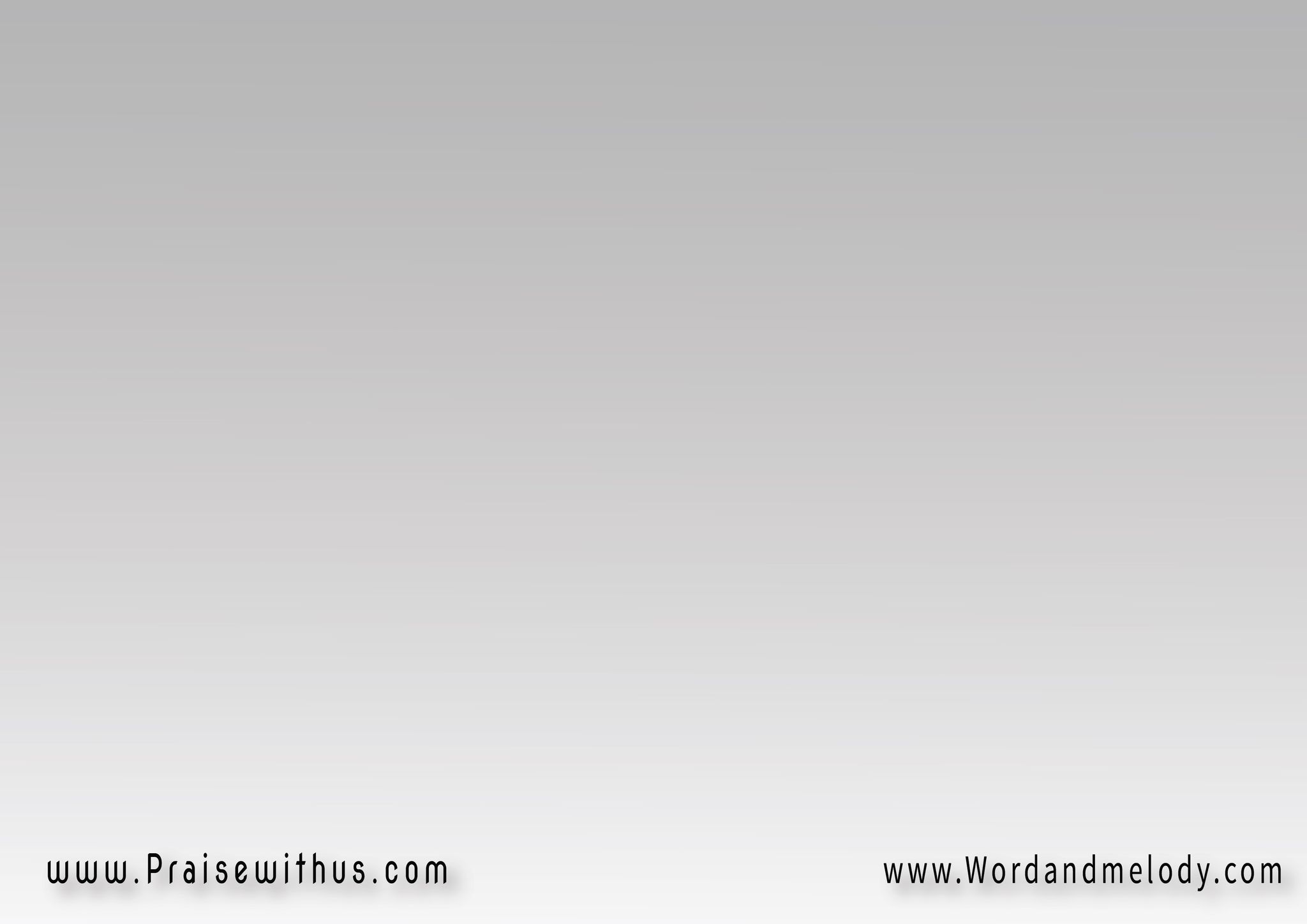 (عيني عليك أنا ماشي معاك في البرية أنا وياك )2
(رحت يمين...رحت شمال)2 خطوة بخطوة انا وياك


"(aayni aaleek ana mashi maak
 Fe el-bareya ana wayak)2
(Roht yameen... roht shemal)2
Khotwa b khotwa ana w eyak.


"My eye is on You, I walk with You
In the wilderness, You and I. 
I went right... I went left 
Step by step, You and I."
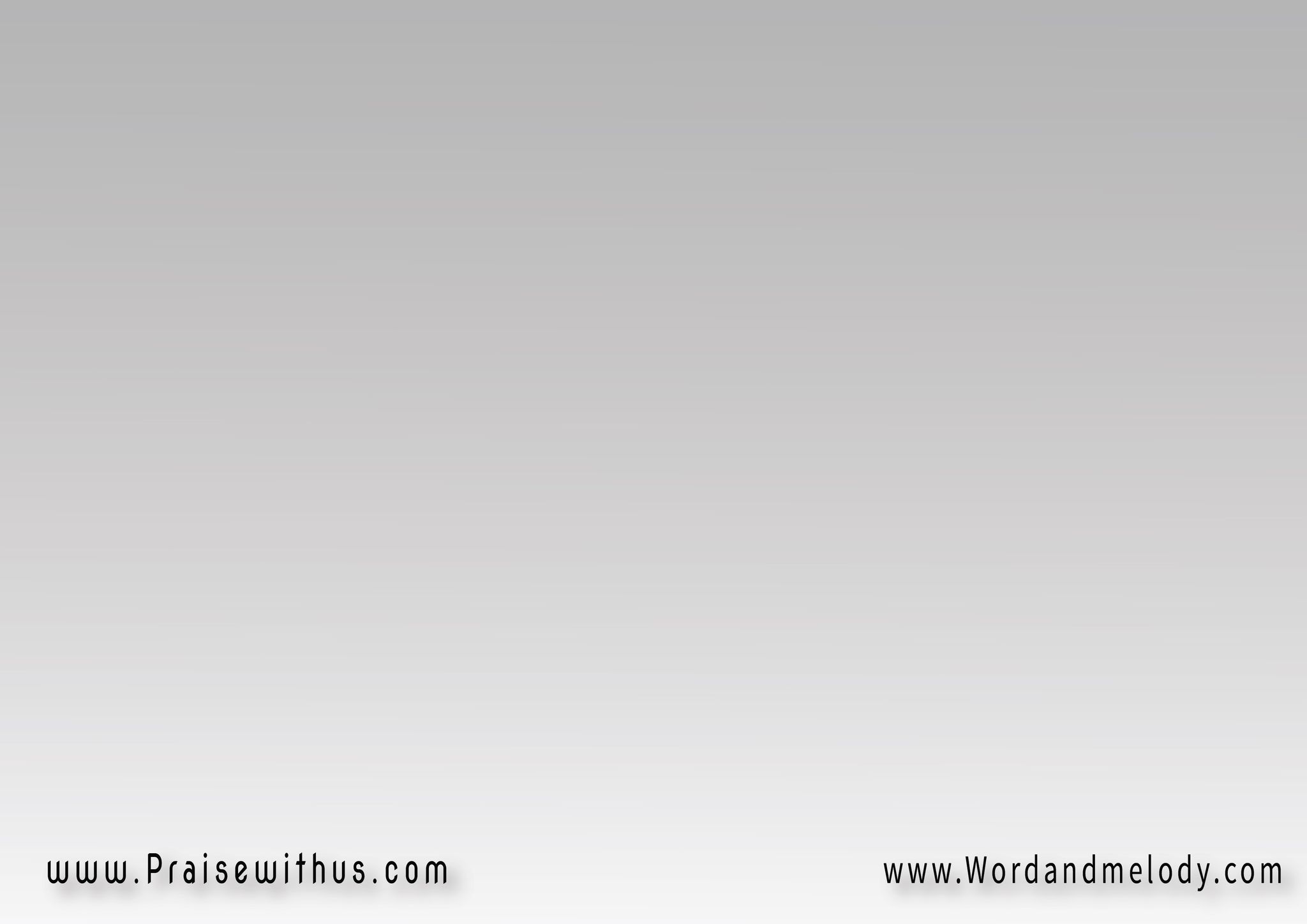 (عيني عليك أنا عيني عليك  لو في الضلمة أو في النور
عيني عليك أنا عيني عليك لو متضايق أو مسرور)2
aayni aaleek ana aayni aaleek 
Law fi el-dalma aw fi el-noor.
aayni aaleek ana aayni aaleek
Law metdyek aw masroor."

"My eye is on You, my eye is on You
Whether in darkness or in light.
My eye is on You, my eye is on You
Whether troubled or joyful."
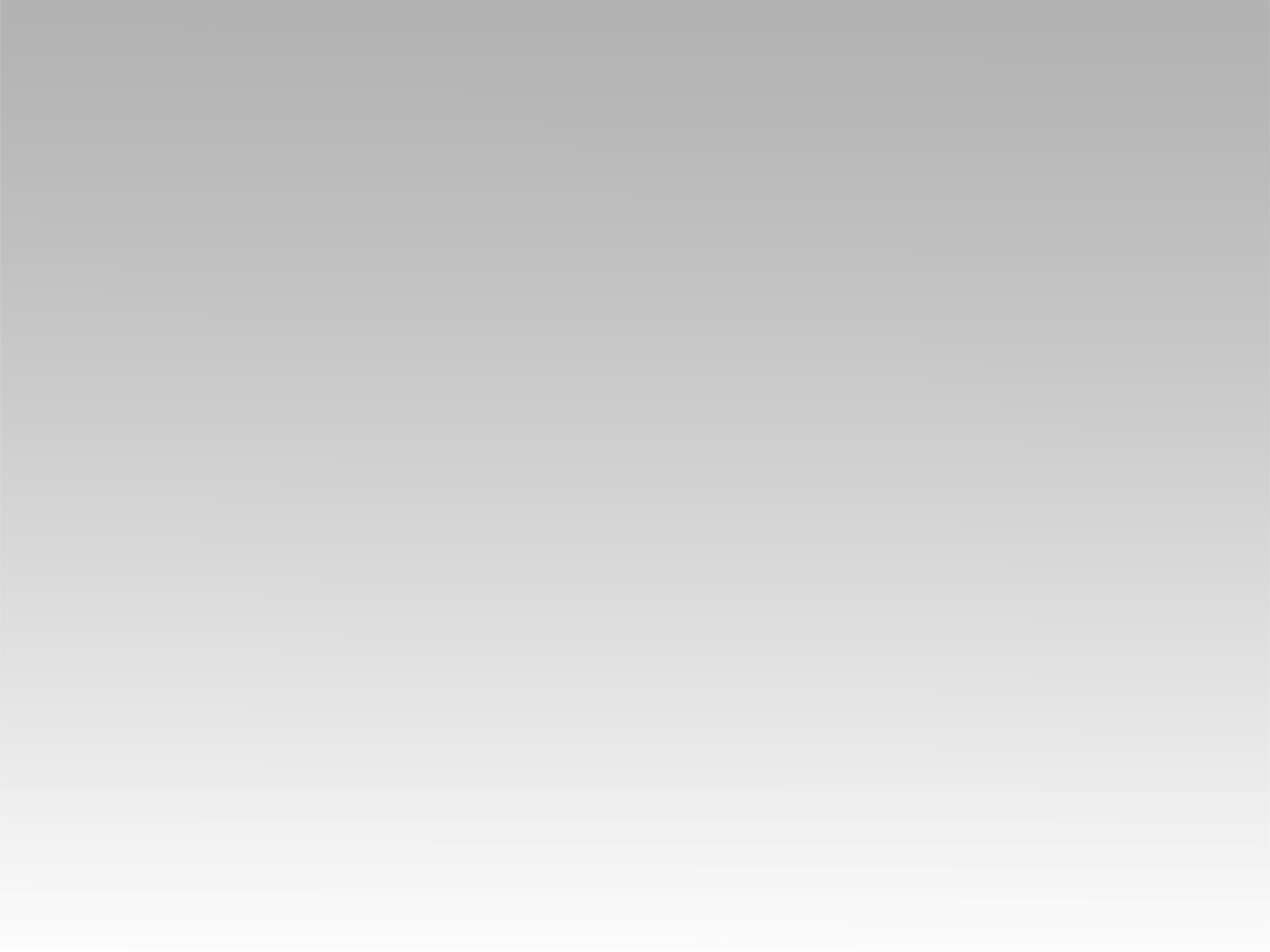 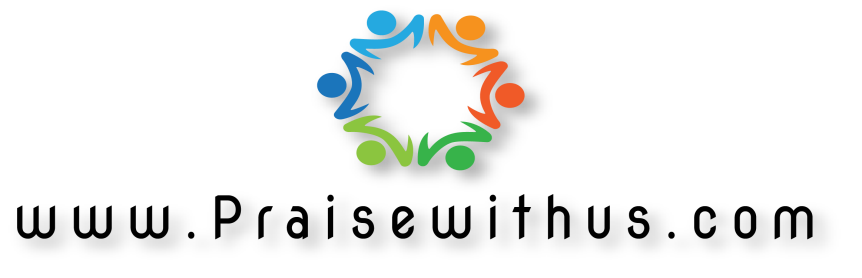